1
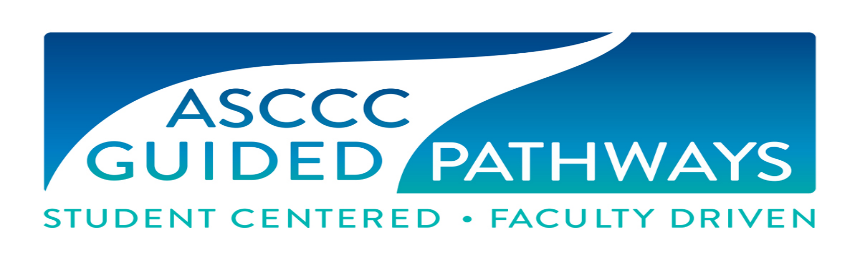 Welcome! All attendees will be muted upon entry.
You can find this presentation on the ASCCC website below.
The chat will be used for questions and input.

We’ll be with you Shortly.
ASCCC Guided Pathways RESOURCES https://www.asccc.org/guided-pathways
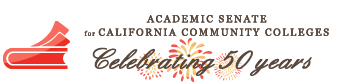 [Speaker Notes: Jessica Ayo]
2
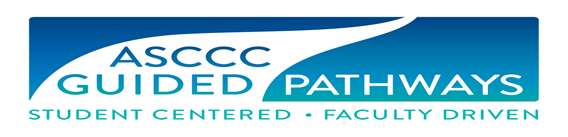 ESL Recoding, New SCFF, and Guided Pathways
Presenters: 

Jessica Ayo Alabi, Ph.D. ASCCC Guided Pathways Lead, 
Orange Coast College

Cheryl Aschenbach, ASCCC Secretary, Curriculum Chair

Janet Fulks, ASCCC Guided Pathways Lead, Capacity Building
[Speaker Notes: Jessica Ayo]
3
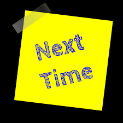 Sustaining Guided Pathways through Governance Processes that Work
10/9/2019 | 12 Noon – 1:00 PM
Guided Pathways plans need to be implemented through a governance structure that works and creates sustainable change across the institution.  Some colleges have struggled with implementation into the governance structure, communication, resource accountability, and engagement of key transformative committees. At the core is the central role of your local academic senate committees that can spur the development of innovative programs, create legible maps that connect areas of interest, degrees, and certificates, refine a program review to address pathway needs, and evaluate the results of your redesign in order to make sure students are finding equitable pathways to success. Join this webinar to make sure the work that is being done is sustainable and long-lasting.
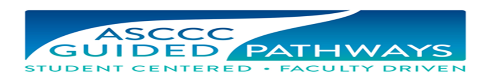 [Speaker Notes: Janet]
4
ESL Recoding, New SCFF, and Guided Pathways
9/25/2019 | 12 Noon – 1:00 PM 
Is your college being funded correctly? Accountability reporting for many recent system changes including AB 705, the Student Centered Funding formula, and Adult Education Programs are based upon using outdated codes. If these codes are not updated at your colleges, funding and success measures will be affected. Join this webinar to find out about the pending code changes, and upcoming statewide plans to implement the codes changes. This too is part of every college’s Guided Pathways work!
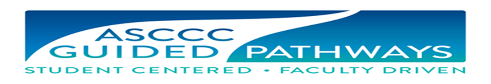 [Speaker Notes: Janet]
Overview
AB 705

AB 705 Data Revision Project

CB25 & CB26

The Updated ESL CB21 Rubrics
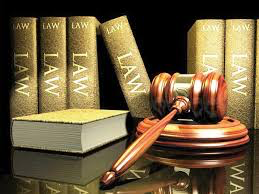 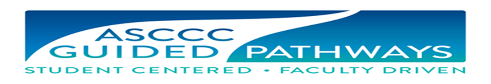 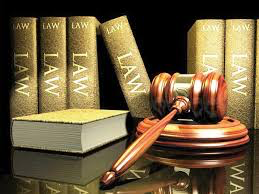 AB 705 (Irwin, 2017)
Education Code §78213
For those students placed into credit ESL coursework, their placement should maximize the probability that they will complete degree and transfer requirements in English within three years.
Colleges are allowed to place students into pre-transfer courses 
only if students are highly unlikely to pass the transfer-level course; and 
If placement in the pre-transfer course would maximize the likelihood that a student would complete transfer-level English or mathematics within a one-year timeframe or for ESL within a three-year timeframe.
In addition, colleges are required to use a student’s high school performance in their placement procedures when that data is reasonably available.
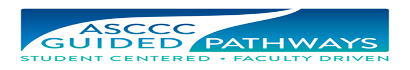 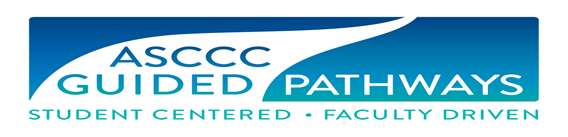 AB 705 Data Revision Project
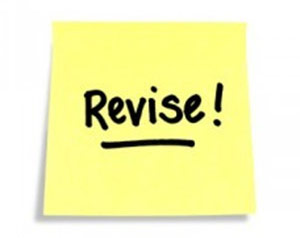 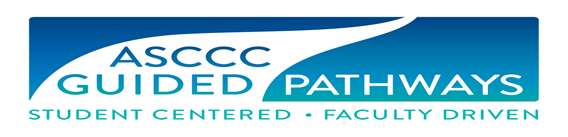 Why?
The Student Success Metrics for AB 705 and SCFF: all (no unit minimum) transfer-level courses with TOP Codes: 
1501.00 (English), 
1520.00 (Reading), and 
1701.00 (Mathematics)
TOP codes are taxonomy of program – but the metric is a course within various programs with other TOP codes 
TOP codes not being counted such as: 
Quantitative Reasoning – 0401.00 (Biostats), 0502.00 (accounting), 0506.00 (Business), 0701.00 (Computer Science), 2001.00 (Psychology), 2204.00 (Economics), 2208.00 (Sociology)
English Composition – 0514.00 (Office Technology), 4930.84 (ESL)
ESL – Writing 4930.84, 4930.87 Integrated
Success for students meeting local mathematics competency requirements is not being counted.
Success for students meeting written composition competency requirements using advanced ESL courses is not being counted
Example of Coding
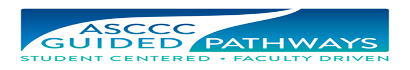 Project Overview
With student progress having a more direct impact on AB 705 compliance and funding, accurate and meaningful data collection is imperative
The CCCCO contracted West Ed 
Goal: update coding
Five working groups:
Faculty, CIOs, researchers, and Chancellor’s Office staff: Coordination
Credit, noncredit, and K12 adult school discipline faculty: ESL
Credit, noncredit, and K12 adult school discipline faculty: English & Reading
Credit, noncredit, and K12 adult school discipline faculty: Math
Faculty, researchers, and Chancellor’s Office staff: MIS

Each group held 2 meetings between Sept 2018-Jan 2019
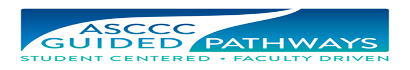 Project Overview
ESL has continued to meet to finish updates to CB21 rubrics
Larger group convened in Fall 2018 
Mini-committee convened from late February to late July 2019 to dig in deeply to create a draft document & chart for the larger group to vet
Larger group reconvened in August to vet the work
(CAEP) Engagement with K12 Adult and CC practitioners on using the rubric to improve transition of AE students to credit pathways
NOTE: Starting with the AEBG crosswalk and the two processes, hundreds of hours have been invested in the work!
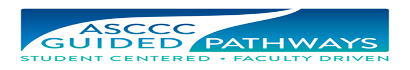 Course Basic (CB) Codes
Goal: Update/Create new data elements to improve data collection
CB21 - Identify content of English, mathematics, ESL and related discipline courses using rubrics created by discipline workgroups based on EFLs, vetted by faculty statewide

CB25 – Identify GE requirement or local competency 
CSU GE A2, A3/1A (English Comp/Critical Thinking)
Articulation agreement to fulfill English composition
Local GE/competency

CB26 – support course type. 
This is a binary code: support course (Y) or not a support course (N)
Was going to be named CB27, hold on original CB26 caused the naming change…
ESL-relevant applications of CB25
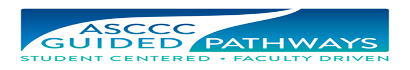 CB25 Course General Education Status
This element indicates whether a course fulfills general education requirements for mathematics/quantitative reasoning or English composition in the context of transfer, degree, and certificate programs. 

Course should be coded “A” if the following applies:
Course meets any of the following: 
CSU General Education Breadth Area A2: Written Communication 
CSU General Education Breadth Area A3: Critical Thinking 
UC IGETC Area 1A: English Composition 
UC IGETC Area 1B: Critical Thinking-English Composition 
OR 
Course has a general education certification or articulation agreement that ensures the course fulfills English composition requirements at an accredited four-year institution 
OR 
Course fulfills local general education requirements for English Composition as outlined in Title 5 Section 55063
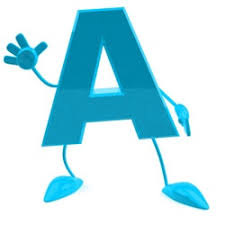 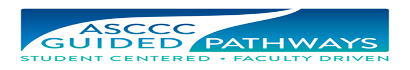 CB25 Course General Education Status
Course should be coded “B” if the following applies:
Course meets any of the following: 
CSU General Education Breadth Area B4: Mathematics/Quantitative Reasoning 
UC IGETC Area 2: Mathematical Concepts and Quantitative Reasoning 
OR 
Course has a general education certification or articulation agreement that ensures the course fulfills mathematics or quantitative reasoning requirements at an accredited four-year institution
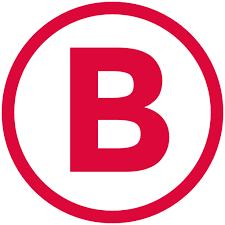 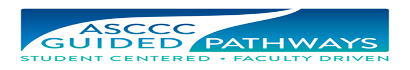 CB25 Course General Education Status
Course should be coded “C” if the following applies:
Course is not transferrable to fulfill general education mathematics or quantitative reasoning at a four-year institution, but fulfills local general education requirements for Analytical Thinking or Mathematics Competency as outlined in Title 5 section 55063 



 Course should be coded “Y” if none of the other codes are applicable
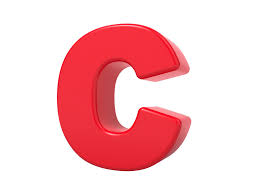 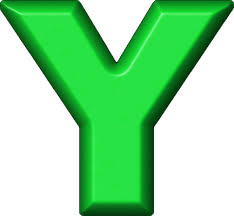 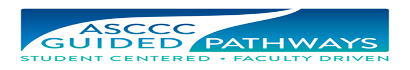 CB26 Course Support Status
This element indicates whether a course is associated with another degree-applicable course for the purpose of providing the support necessary to complete the associated course. 

Course should be coded “S” if the course is a support course

OR

Course should be coded “N” if the course is NOT a support course
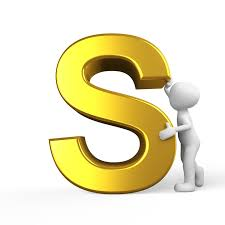 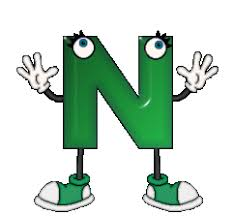 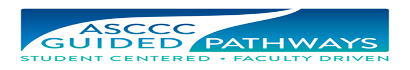 CB21 Course Prior to College Level
This element indicates course level status for English, writing, ESL, reading and mathematics courses. 
The need to revise CB21 was necessary because of AB705 and California Adult Education Program (and the requirement to align assessment practices with CCs)

Previous Groundwork in ESL:
Common Assessment Initiative (CAI) rubrics for ESL were robustly vetted across the state and divide the ESL pathway into eight levels to transfer-level composition (TLC).
The Educational Functioning Levels (EFLs) are national standards, divide the ESL pathway into six levels and are used for WIOA Title II.
In 2018 the EFLs were substantially changed to increase rigor and focus on academic skills leading to English Composition.
Builds upon previous crosswalks of CB21 and the EFLs in 2017-2018
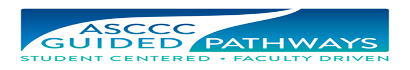 Math & English CB21 Rubrics
Math and English CB21 rubrics updated in Spring 2019
Five English/mathematics recoding regional meetings held by ASCCC
March 5, 7, 13, 18, and 21 (2019) – vetting
Two Curriculum Regional meetings by ASCCC
March 15, 16 (2019) – vetting 
Webinar by ASCCC on March 27, 2019
Survey to Faculty March/April 2019
Approval by delegates at ASCCC Spring Plenary: 
Resolution 9.01 S19 CB21 Rubrics for Coding Course Outcomes:Resolved, That the Academic Senate for California Community Colleges approve the CB21 rubrics and endorse their use for coding course outcomes for local college credit and noncredit courses in English, mathematics, and other related or appropriate disciplines.
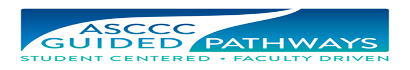 ESL CB21 Rubrics
ESL rubrics were reviewed and updated and have been vetted at Recoding Regional Meetings in September 2019 NOW!
Three regionals: Clovis (Sept. 5), Cypress (Sept. 11), Skyline (Sept. 23)
Webinar Sept. 25 TODAY!
Survey for feedback Sept. 24-Oct. 2
Resolution for adoption of updated rubrics for consideration at ASCCC Fall Plenary in November
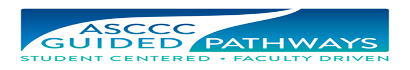 CB21 Revision Project for ESL
Credit ESL varies much more widely across the colleges than English. Some programs:
transition directly to transfer-level composition (TLC)
transition into developmental English
have sequences of integrated skills; others are made of multiple strands
may include pathways to CTE as well as TLC

Some colleges have:
credit ESL only
credit and noncredit ESL
various configurations of credit and noncredit ESL
noncredit ESL also includes VESL and EL Civics Pathways
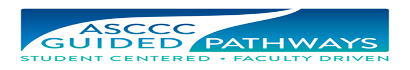 Frameworks
Common Assessment Initiative (CAI)
Educational Functioning Levels (EFL)
Existing CB21 rubric (2010)
Common European Framework of Reference (CEFR)/Global Scale of English  (GSE)
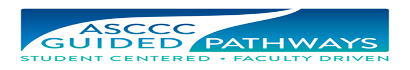 [Speaker Notes: Add links where available]
CB21 Revision Project for ESL
CHALLENGES: 
HOW to collapse eight levels into six while maintaining …
meaningful yet concise descriptions for the levels?

integrity of the language acquisition process from literacy to advanced academic one level below transfer-level composition?

the goal of creating a structure that can be used by all ESL credit and noncredit programs?

while maintaining fidelity to the CAI descriptors and language that were so thoroughly vetted?
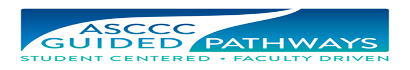 CB21 Revision Project for ESL
DISCLAIMERS: 
Language acquisition takes time. The new CB21 standards do not represent one level per semester or quarter. As with the previous CB21, multiple courses can map to a level.

The descriptors represent skills gains and/or competencies. They are markers for assessing progress.

Language used in the new CB21 rubrics was taken from documents that have already been thoroughly vetted by the field. The CAI rubrics were heavily relied upon unless language was lacking.
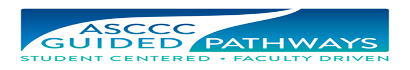 CB21 Revision Project for ESL
DISCLAIMERS:
Distinction among the levels is based on the vetted documents.
e.g. adverbs such as “developing,” “adequately,” and “effectively” are used to distinguish levels consistent with the vetted documents.

References to digital literacy were kept to a minimum due to the range of resources available at the various institutions across the state.

Language or concepts from newer initiatives such as Guided Pathways were not “folded in” in order to stay true to vetted documents.
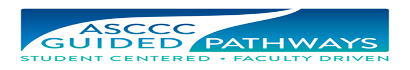 CB21 Revision Project for ESL
“AHA!” MOMENTS IN APPLYING THE RUBRICS: 
Focus on course objectives rather than course content.
Calibration takes time. Allow space for faculty to “soak it in.”
Process constraints: “older” courses may need refreshing, but most submission deadlines for Fall 2020 have passed. 
Even optional/support ESL courses focusing on discrete skills courses will need a CB21 code.
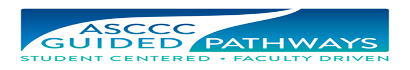 What are CB21 Rubrics?
The rubrics are outcomes that demonstrate course level outcomes/an educational level that student has attained by completion of course.
The new coding identifies the level at which the student should be upon completion of a course in a pathway. 
A level typically indicates one-year of high school course work at a standard pace, neither accelerated, nor stretched. 
This generally is interpreted to be one-term at a standard college pace.
The rubrics do not include all of the learning outcomes of every course
You can have multiple courses coded at the same CB21 level depending on outcomes of a course
CB levels do not dictate individual course levels
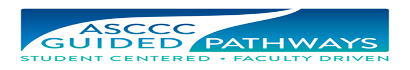 The Rubrics
The updated rubrics include noncredit Adult Basic Education (ABE) and Adult Secondary Education (ASE) in the same rubric with credit courses.
All in same rubric to facilitate alignment between credit, noncredit, and adult schools and allow for mirrored courses and transition from adult education and noncredit to credit.


Drive curricular content or pedagogy;
Include all of the language of the EFLs…but they do adapt them to California community college curriculum with accurate, yet concise descriptions;
Dictate any particular innovation, program or course strategy;
Determine or dictate sequences or prerequisites for any particular course.
The Rubrics DO NOT…
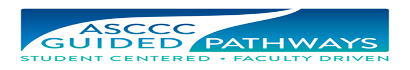 CB 21 ESL Rubric
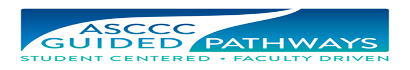 CB 21 ESL Rubric
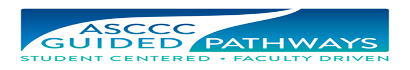 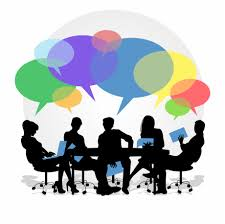 Valuable Feedback from Regionals
Broaden the subheading, 'Narrative and Expository Texts' to include other rhetorical modes (Productive: pages 6 & 8)

Questioned the use of code values "A – F" or numerical levels below transfer (LBT) "1-6" (entire document)

Create a companion document to clarify terms at each coding category:
 Main Idea vs. Theme ( Interpretive:  pages 1 & 2)
 Conduct research ( Productive: page 6)
 Write research projects ( Productive: page 6)
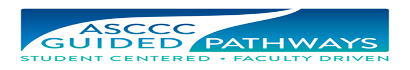 Remember:
The rubric establishes 'exit' competencies  'can do' outcomes)
 The rubric does not drive your courses or program
 More than one class can map to the same level
 Your optional/support ESL courses that are not in the sequence can be coded as support courses (CB 26)
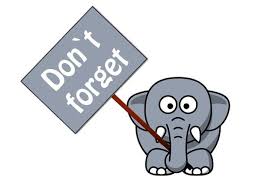 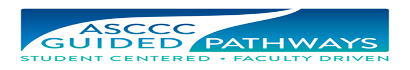 Feedback
Does anything in the updated CB 21 rubric constitute a 'deal breaker’ that would prevent your support of it?

Does the progression of skills across the levels and within the three modalities seem reasonable to you?

Can you envision effectively recoding your ESL courses using the updated rubric?

ESL CB21 Draft Rubrics
https://asccc.org/sites/default/files/ESL_CB21%20Competencies%20Crosswalked%20to%20Educational%20Functioning%20Levels.asd__0.pdf

ESL CB21 Rubric Feedback Survey
https://www.surveymonkey.com/r/2Y53BDQ
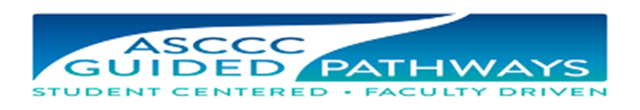 Next Steps
Faculty and Institutional Researcher Collaboration 
Include faculty and IRPE staff in departmental and college-wide AB 705 implementation and evaluation structures
Review the role of MIS codes in collecting data 
Review the re-coding developed to track AB 705 changes with faculty identifying the courses and IRPE, classified professionals working to code them appropriately
Faculty invite IRPE colleagues to attend department/division/discipline meetings so they can better understand curricular changes and help to fully evaluate outcomes and comparison coursework
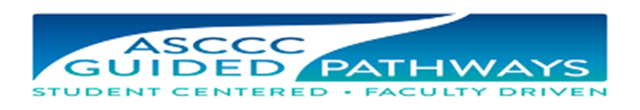 34
Questions and Comments
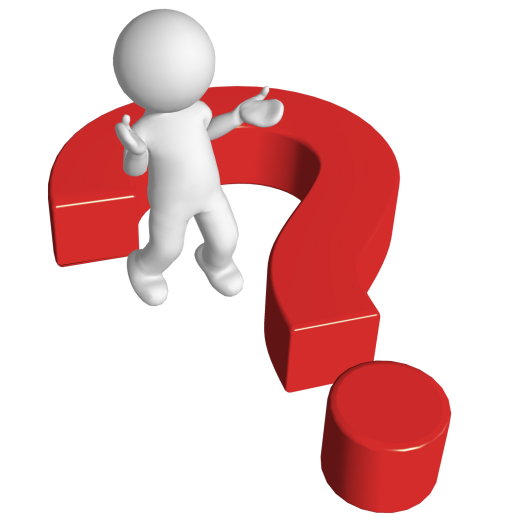 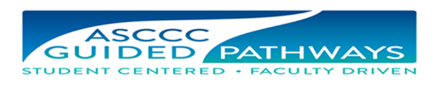 [Speaker Notes: Jeff]
35
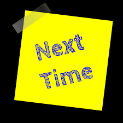 Sustaining Guided Pathways through Governance Processes that Work
10/9/2019 | 12 Noon – 1:00 PM
Guided Pathways plans need to be implemented through a governance structure that works and creates sustainable change across the institution.  Some colleges have struggled with implementation into the governance structure, communication, resource accountability, and engagement of key transformative committees. At the core is the central role of your local academic senate committees that can spur the development of innovative programs, create legible maps that connect areas of interest, degrees, and certificates, refine a program review to address pathway needs, and evaluate the results of your redesign in order to make sure students are finding equitable pathways to success. Join this webinar to make sure the work that is being done is sustainable and long-lasting.
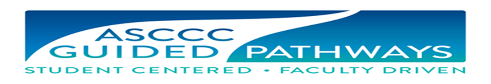 [Speaker Notes: Janet]
36
Additional Resources
ASCCC Guided Pathways RESOURCES: https://www.asccc.org/guided-pathways
SCCC GP Canvas: https://tinyurl.com/CCC-GP2018
Searchable Calendar of Events: https://asccc.org/calendar/list/events
GP Newsletter: https://asccc.org/signup-newsletters
Quick Access link: https://tinyurl.com/CCC-GP2018
For Technical Visit email: info@asccc.org
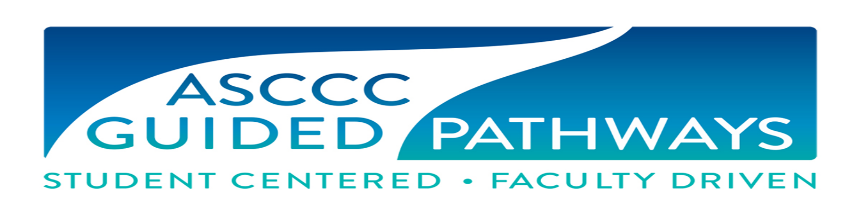 [Speaker Notes: Jessica]